Презентация к конспекту психолого-педагогической работы по проведению организованной образовательной деятельности в области «Художественно-эстетическое развитие» по направлению «Изобразительная деятельность»
Рисование. «Красивый полосатый коврик»
 
Вторая младшая группа ГБОУ школа №1411
                                                             Выполнил:                 Лебедева Н.А.
Москва 2014
Направление“Изобразительная деятельность” интегрируется со следующими образовательными областями.
Изобразительные задачи:
Учить детей рисовать линии слева направо, вести кисть по ворсу неотрывно, всем ворсом.
Закреплять знание о цвете.
Воспитательные задачи:
Воспитывать у детей эстетическое восприятие.
Воспитывать желание рисовать.
Воспитывать умение радоваться своим работам.
Технические задачи:
Учить правильно сидеть за столом (положение рук и спины).
 Учить правильно держать кисть правой рукой, а придерживать лист бумаги левой.
Учить хорошо набирать краску на кисть, тщательно промывать кисть.
Учить рисовать другой краской аккуратно, не заходя на те места, где уже нарисовано.
Развивающие задачи:
Развивать у детей цветовое восприятие и творчество,                самостоятельность.
Развивать у детей эстетическое восприятие.
Материалы и оборудование:
Листы бумаги квадратной формы, кисточки на каждого ребенка, краски (синие, красные), клеёнки по количеству детей, банки с водой, тряпочки. Образцы полосатых ковриков (двухцветные),  игрушка — кукла.
Методика проведения занятия
Обратить внимание на направление полосок на коврике.
Показать приемы рисования.
Подчеркнуть слитность движения при проведение линии кистью
Обратить внимание на своевременное обмакивание кисти в краску
Сюрпризный момент
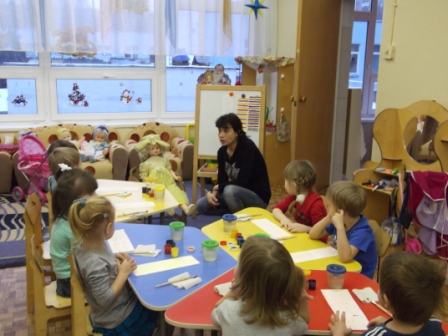 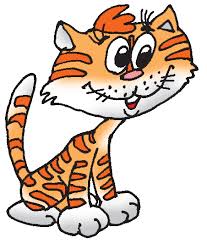 Показ приемов рисования
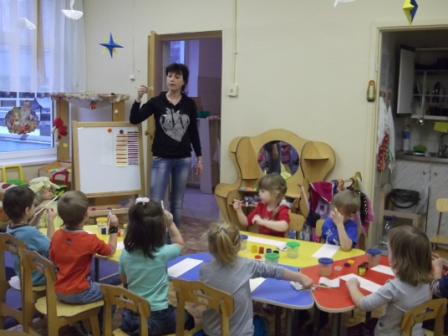 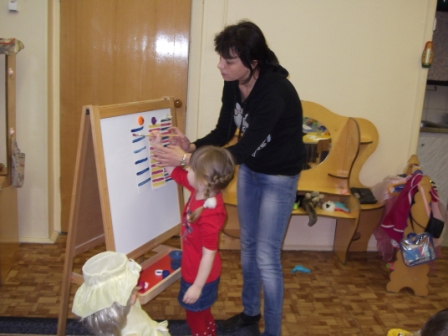 Самостоятельная деятельность детей
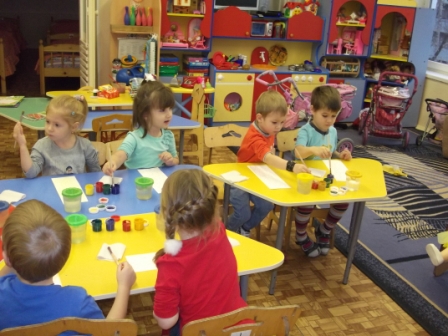 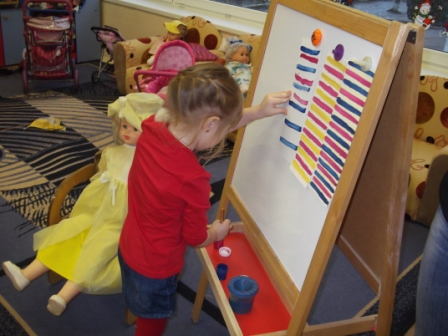 Литература
Истоки: Примерная основная общеобразовательная программа дошкольного образования - М.: 2014 г. (Электронная версия) 
Комарова Т.С. Занятия по изобразительной деятельности в детском саду – М.: Просвещение, 1991 г.